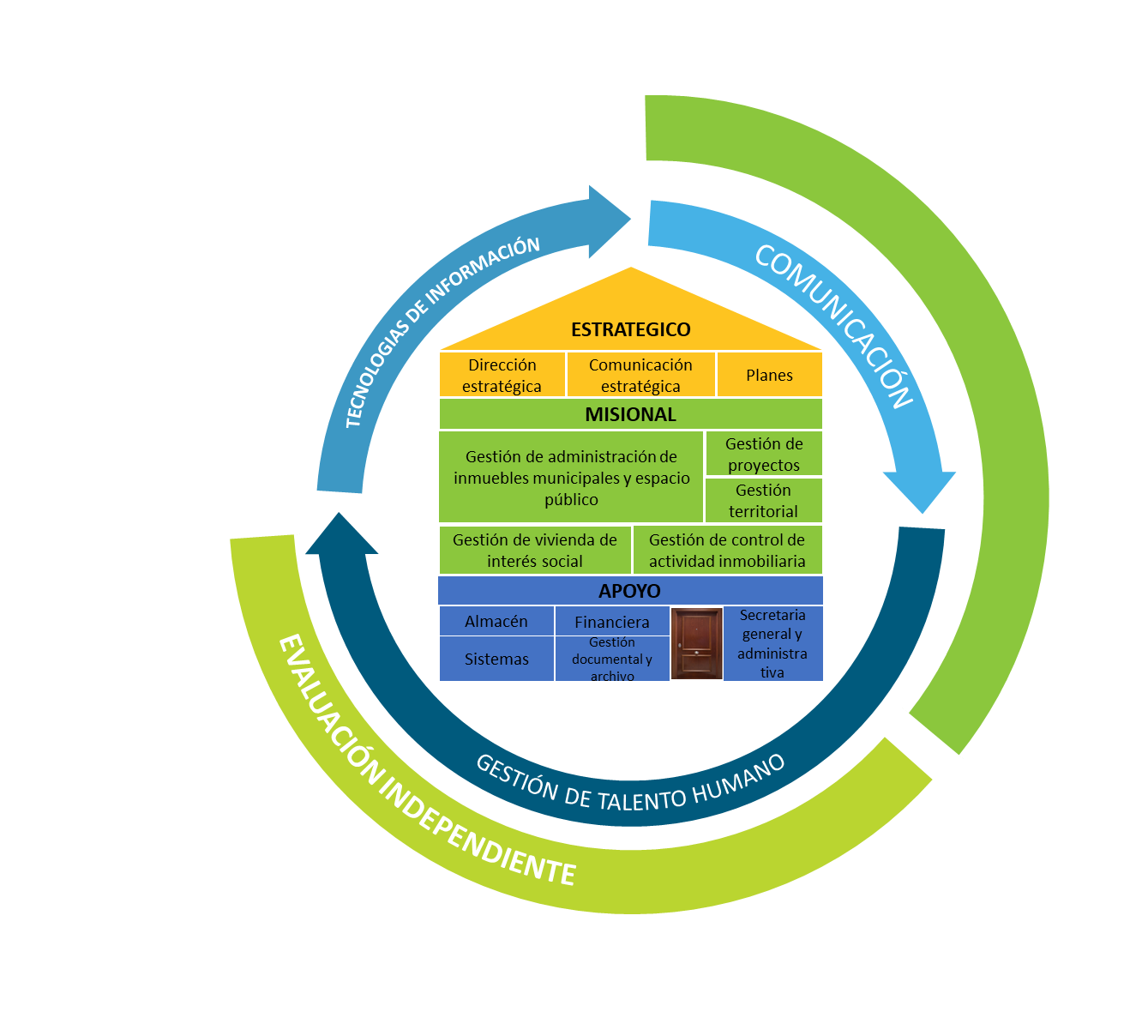 MAPA DE PROCESOS
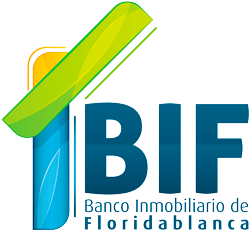